ВАЛЬС
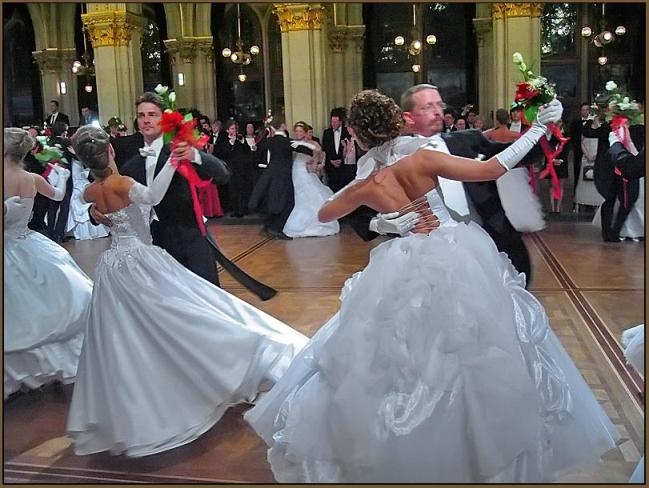 ВАЛЬС — один из популярнейших бальных танцев XIX—XX вв. Название происходит предположительно от немецкого слова walzen — раскатывать. Вальс танцуют плавно кружащиеся пары; темп его бывает различным — от медленного до очень быстрого. Размер 3-дольный.
Арам Хачатурян«Вальс» к драме М.Ю.Лермонтова«Маскарад»
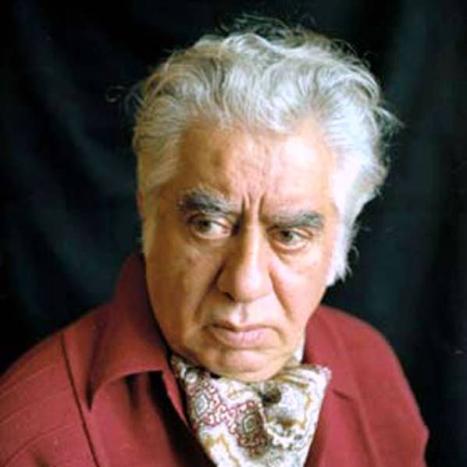 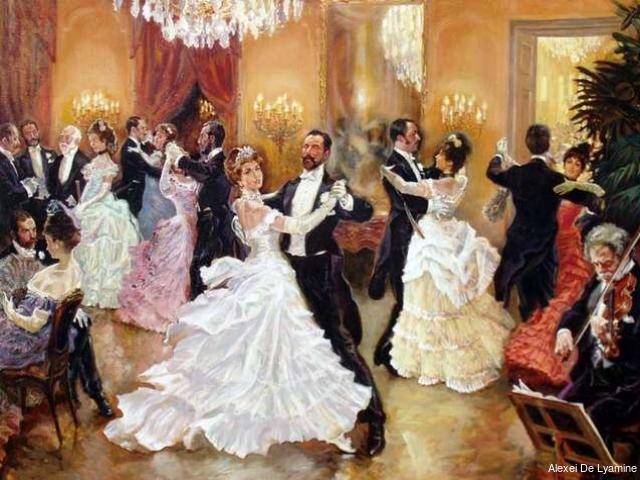 Георгий Свиридов«Вальс» из кинофильма «Метель»
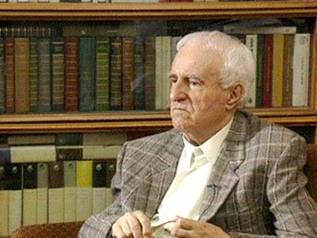 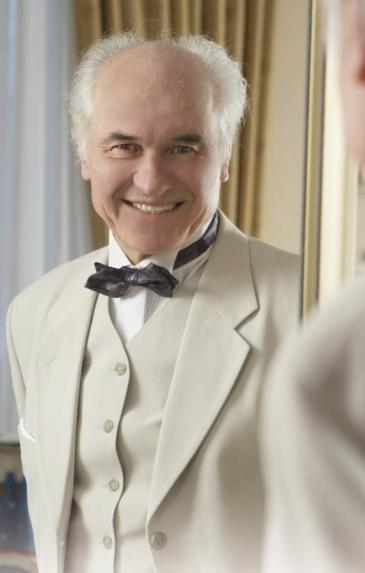 Евгений Дога«Вальс» из кинофильма «Мой ласковый и нежный зверь»
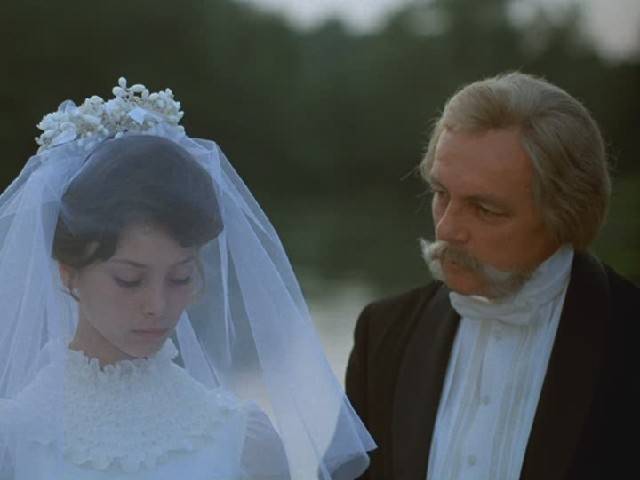